DARIA ANDIARENA SAGASETA
Nombre Civil: Josefa Engracia
Fecha Nacimiento: 05.04.1879
Lugar Nacimiento: Donamaría (Navarra)
Sexo: Mujer
Fecha Asesinato: 06.12.1936
Lugar Asesinato: Aravaca (Madrid)
Orden: Religiosa de la Orden de las Siervas de María (OSM)
Datos Biográficos Resumidos:
Fue bautizada al día siguiente en la Parroquia de Nuestra Sra. de la Asunción.
 Recibiendo el nombre de Josefa Engracia. Sus padres se esmeraron en darle una cristiana educación y muy pronto se vio el fruto de sus desvelos, con la colaboración de la gracia. 
A los 23 años, ingresó en el Instituto de las Siervas de María, el 9 de noviembre de 1902 en la casa de San Sebastián, pasando a los pocos días al Noviciado de Madrid. Recibió el santo hábito el 19 de abril de 1903, emitiendo sus Votos Temporales el 4 de mayo de 1905, siendo destinada a la casa de Zaragoza, donde permaneció hasta el 1910, ejerciendo nuestro hermoso ministerio de caridad junto a los enfermos, con celo e interés. Pasó luego a la casa de Ciudad Real y al año de estar allí, fue trasladada a Madrid emitiendo los Votos Perpetuos el 5 de mayo de 1913. No tardó en enfermar de una úlcera de estómago, distinguiéndose durante todo el tiempo que le duró la afección, por su espíritu de humildad y mortificación
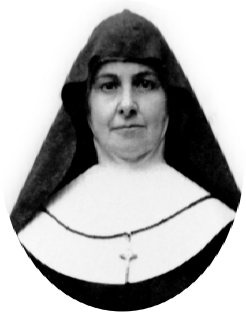 DARIA ANDIARENA SAGASETA
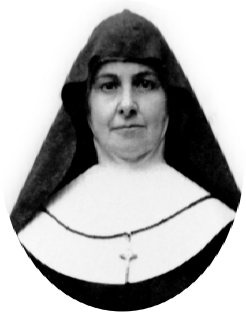 El año 1922, se le destinó al Noviciado de Madrid con el cargo de Auxiliar, misión que desempeñó con grandísima edificación de todas, siendo un modelo de virtudes para las novicias; la caridad para con éstas era la de una madre, sacrificándose por todas, siempre que la necesidad lo pedía. Esta delicada misión la ejerció por espacio de 8 años, al cabo de los cuales, fue destinada a la Casa de Pozuelo de Alarcón, donde desempeñó los cargos de Secretaria - Consiliaria en 1932. En esta comunidad también fueron visibles y admiradas sus hermosas virtudes, edificando a todas por su porte afable y religioso.
La entrega de su vida no fue vista por las Hermanas que la conocieron como algo casual, sino como la coronación de toda una vivencia. Con frecuencia se le oía decir: “yo quiero el martirio del sacrificio diario y si Dios quiere, también morir; morir mártir por Él”.
DARIA ANDIARENA SAGASETA
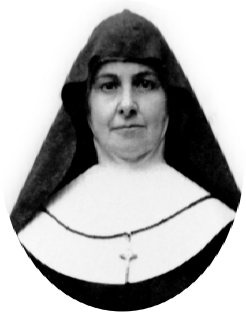 Datos Biográficos Extendidos:

Desde 1911 contaba la Congregación de Siervas de María con una espaciosa casa en Pozuelo de Alarcón - Madrid - donde se retiraban las Hermanas mayores en busca de descanso y desde donde algunas de ellas salían gozosas, cada noche a prestar su servicio de asistencia a los enfermos en dicha población.      En 1936, con motivo de la guerra civil, Pozuelo de Alarcón, pasó a ser línea de fuego. Nuestra casa fue tomada y las Hermanas se vieron obligadas a dispersarse    entre familias conocidas,  prohibiéndosele la comunicación   de  unas  con otras e   incluso de rezar. Esto sucedía el 21 de Noviembre de 1936.
A primeros de Diciembre la situación llegó a ser tan insostenible, que se vio la necesidad de evacuar urgentemente a las pocas personas que aún quedaban en Pozuelo de Alarcón.
Cuatro de nuestras Hnas: M. Aurelia, Sor Daría, Sor Agustina y Sor Aurora, reconocidas como religiosas y sin negar en ningún momento su condición de consagradas fueron martirizada.
En el 1936, fue detenida por los revolucionarios en unión de Madre Aurelia y Sor Aurora. Según la familia que las albergaban fue Sor Daría, quien, al ser objeto de insultos y vejaciones al sospechar que eran religiosas, afirmó: “Somos, en efecto, religiosas; pueden hacer lo que quieran de nosotras, pero yo les suplico, que a esta familia no les hagan nada, pues, al vernos sin casa y autorizados por el Comité de Pozuelo nos recibieron en la suya por caridad”. 
Sor Daría fue escogida para el martirio, que tuvo lugar probablemente en la noche del 6 al 7 de diciembre de 1936 en Aravaca, Madrid. Contaba Sor Daria con 57 años de edad
DARIA ANDIARENA SAGASETA
¿En qué lugar reposan sus restos mortales?
En el cementerio de Aravaca (Madrid)
¿En qué fecha fue Beatificada?
El 13 de octubre de 2013, en Tarragona
¿En qué fecha fue Canonizada?
Aún no está canonizada
Fiesta Canónica:
05 de diciembre
06 de noviembre, Festividad de los Beatos Mártires durante la Persecución Religiosa en el siglo XX
Fuente: 
 https://www.siervasdemariacastilla.com/contenido/Martires.html
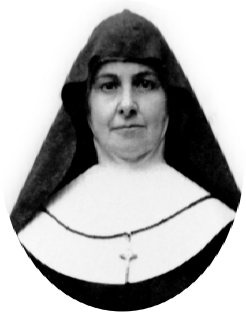